Letramento(s): um convite à questão
Prof. Dr. Eduardo Perioli Jr.
12 de abril de 2023

EDM0405 – Metodologia do Ensino de Português I

Leitura: SOARES, Magda. Letramento em texto didático: O que é letramento e alfabetização.
Alfabetizar
Tornar o indivíduo capaz de ler e escrever
Letramento
Mary Kato (1986): escola, domínio da linguagem falada, institucionalmente aceita;
Leda Tfouni (1988 e 1995);
Ângela Kleiman (1995).
Questionamentos?
1
2
3
Por que surgiu a palavra letramento?
Qual é o significado dessa palavra letramento?
Onde fomos buscar a palavra letramento?
Consequências da Oralidade: desenvolvimento linguístico a partir da língua escrita
Literacy
The condition of being literate

 A condição de ser letrado

Letrado: habilidades de ler e escrever
Reflexão…
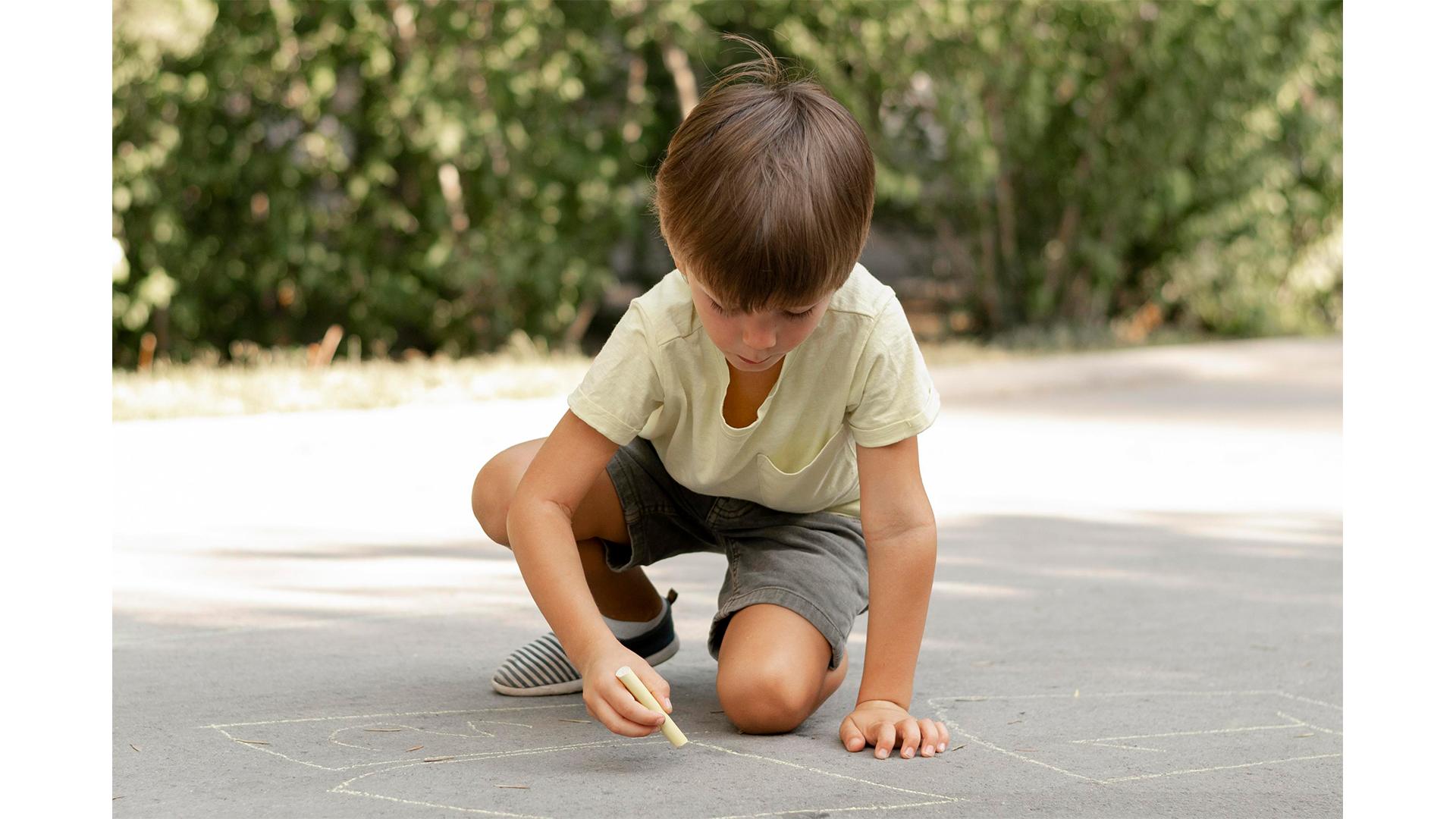 “Há, assim, uma diferença entre saber ler e escrever, ser alfabetizado, e viver na condição ou estado de quem sabe ler e escrever, ser letrado. Ou seja: a pessoa que aprende a ler e a escrever – que se torna alfabetizada – e que passa a fazer uso da leitura e da escrita, a envolver-se nas práticas sociais de leitura e escrita – que se torna letrada – é diferente de uma pessoa que não sabe ler e escrever – é analfabeta – ou, sabendo ler e escrever, não faz uso da leitura e da escrita – é alfabetizada, mas não é letrada, não vive no estado ou condição de quem sabe ler e escrever e pratica a leitura e a escrita.”
p. 36
Letramento
Resultado da ação de ensinar e aprender as práticas sociais de leitura e escrita. 
O estado ou condição que adquire um grupo social ou um indivíduo como consequência de ter-se apropriado da escrita e de suas práticas sociais.

https://youtu.be/k5NFXwghLQ8c
Por que surgiu a palavra letramento?
Basta aprender a ler e escrever?
Desenvolvimento social, cultural, econômico e político;
Novas, intensas e variadas práticas de leitura e escrita;
Alfabetizar letrando: alfabetizado e letrado.
Leitura: conjunto de habilidades desde simplesmente decodificar sílabas ou palavras até ler o “Grande Sertão: Veredas”;
Escrita: conjunto de habilidades desde escrever o próprio nome até uma tese de doutorado;
Até onde lê e escreve alguém alfabetizado e letrado?
Países desenvolvidos: preocupação com letramento (não existe analfabetismo);
Brasil: maiores índices quando considera-se o letramento.
Condições para o Letramento
Escolarização real e efetiva da população: buscar mais do que leitura e escrita;
Disponibilidade de material de leitura: preço e acesso aos livros / bibliotecas;
“Desalfabetização”: perda de contato em fase pós-escolar.
Modelos de Letramento
MODELO IDEOLÓGICO
Dimensão social;
Efetivo funcionamento social;
Plural;
Oposto ao funcionalismo;
“conjunto de práticas sociais em que os indivíduos se envolvem de diferentes formas, de acordo com as demandas do contexto social e das habilidades e conhecimentos de que dispõem.”
MODELO AUTÔNOMO
Dimensão técnica e individual;
Atividades de leitura e escrita como neutras e universais;
Singular;
Independência entre leitura e escrita;
Responsabilização individual pelo fracasso.
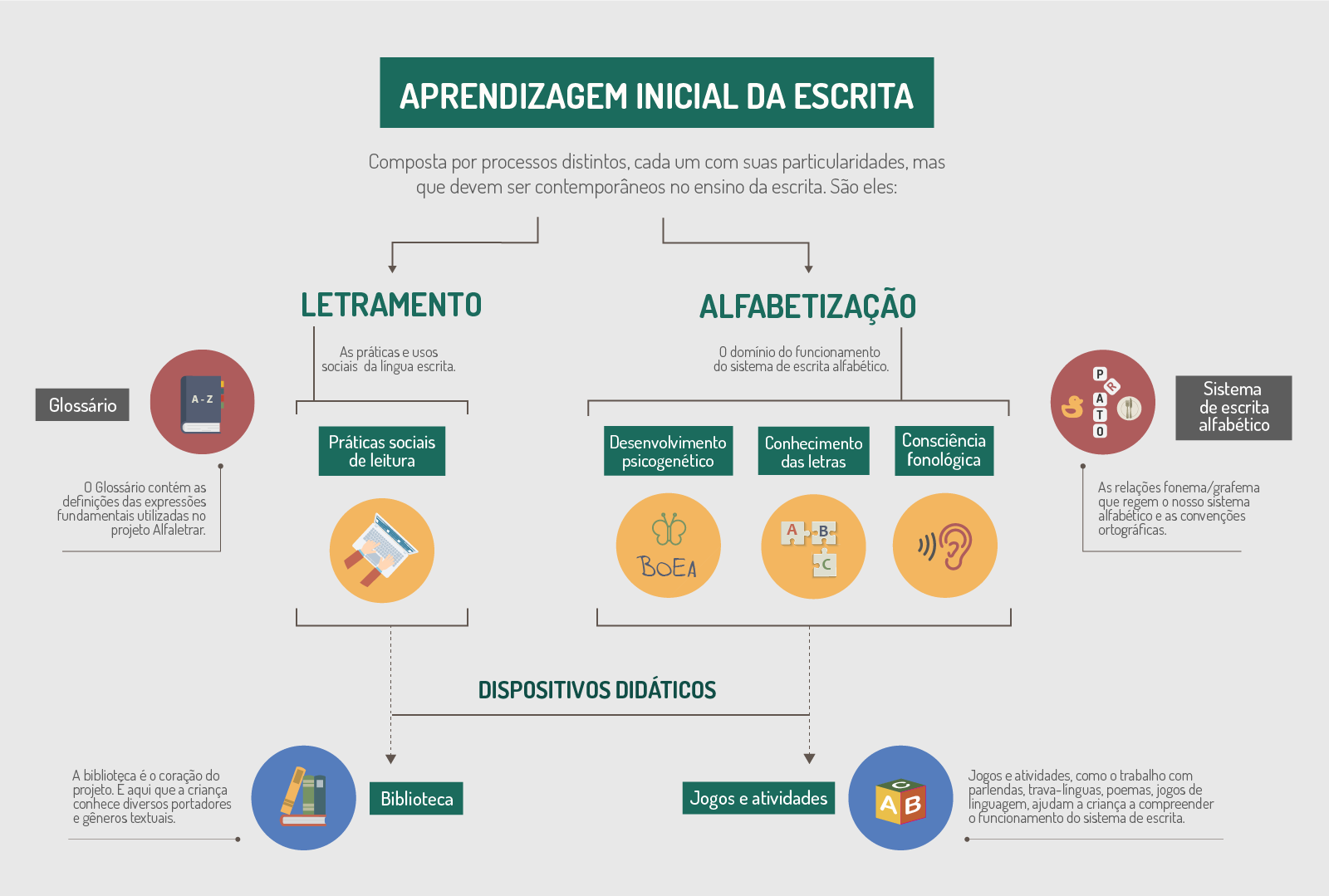 Alfabetização
Psicogênese da Língua Escrita (Emília Ferreiro e Ana Tererosky);
Passa a entender a alfabetização não como um simples método a ser seguido pelos professores para que os estudantes decorem e se apropriem do alfabeto, mas como um processo complexo e multifacetado, que ocorre quando esses estudantes se apropriam do sistema de escrita alfabética.
Não prescreveu uma metodologia ou inventa práticas pedagógicas de alfabetização;
Forneceu um instrumento ao professor para aferir os conhecimentos linguísticos das crianças;
Entendeu que a partir da escrita espontânea a criança pensa sobre as regras que constituem o sistema de escrita, ou seja, a criança se apropria e internaliza o seu conhecimento.
Hipóteses da Alfabetização
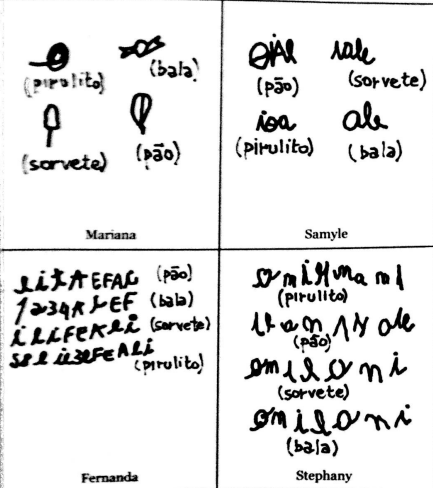 Pré-Silábico: Neste primeiro nível, a criança começa perceber que a escrita representa aquilo que é falado. Ela tenta se aventurar pela escrita e por meio da reprodução de rabiscos e desenhos. Ainda não consegue relacionar as letras, com os sons da língua falada.
Hipóteses da Alfabetização
2. Silábico: É possível de ser identificado quando percebemos que as crianças, ao fazerem a tentativa de leitura de uma determinada sequência de letras que escreveram, o fazem dividindo essa palavra em sílabas, independente dessas letras estarem relacionadas ao som que de fato produzem (com valor sonoro) ou não (sem valor sonoro).
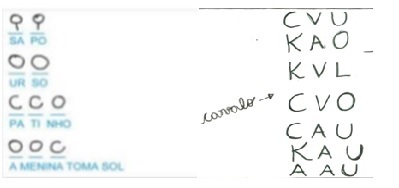 Hipóteses da Alfabetização
3. Silábico-Alfabética: Começa a compreender que as sílabas possuem mais que uma letra (fará a transição de ora utilizar uma letra para cada sílaba, ora reconhecer os demais fonemas das palavras e passar a empregá-los). Mistura a lógica da fase anterior com a identificação de algumas sílabas.
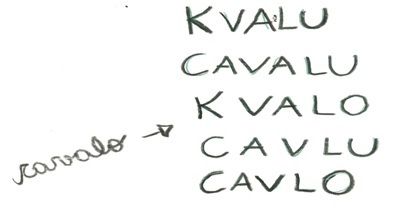 Hipóteses da Alfabetização
4. Alfabética: Última hipótese relacionada a alfabetização. Já consegue reproduzir adequadamente todos os fonemas de uma palavra, caracterizando a escrita convencional. Domina, enfim, o valor das letras e sílabas.
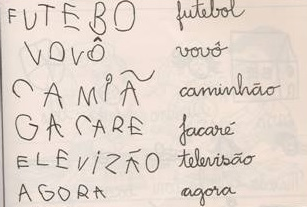 Projeto Alfaletrar
O Alfaletrar nasceu em 2007, da parceria entre a professora emérita da Faculdade de Educação da Universidade Federal de Minas Gerais (UFMG), Magda Soares, e a Secretaria de Educação do Município de Lagoa Santa (MG). Envolve todas as escolas da rede, da Educação Infantil ao Ensino Fundamental I, e tem como objetivo oferecer a todas as crianças as condições necessárias para prosseguirem com sucesso em sua escolarização e, sobretudo, para se apropriarem de competências indispensáveis à plena inserção na vida social e profissional: competências de leitura e de produção textual.
http://alfaletrar.org.br/sobre-o-alfaletrar
Projeto Alfaletrar
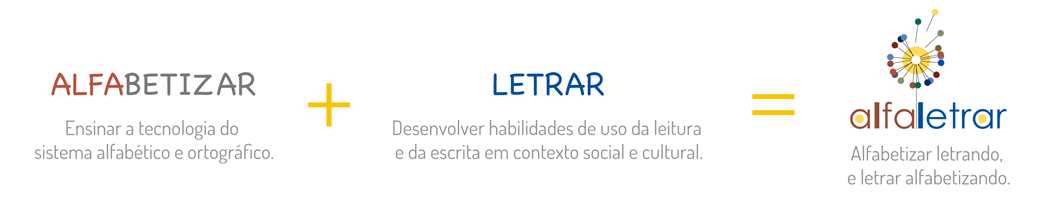 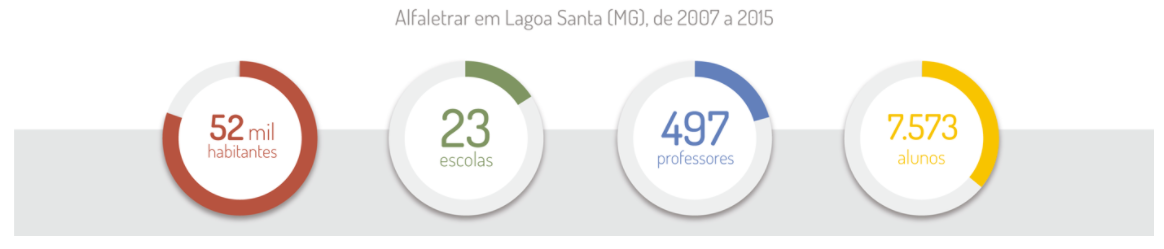 Educação Infantil (0-5 anos)
1º a 3º EF I (6 a 8 anos)
4º e 5º EF I (9 e 10 anos)
Consciência Fonêmica
Consciência Silábica
Fase Pré-Fonológica
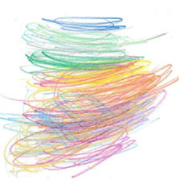 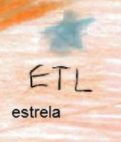 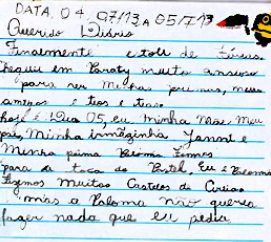 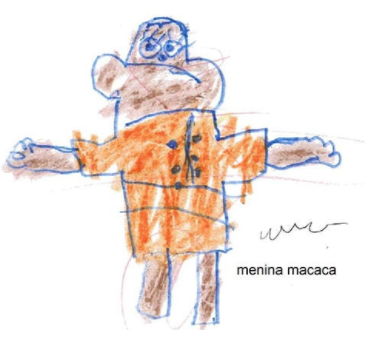 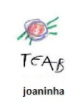 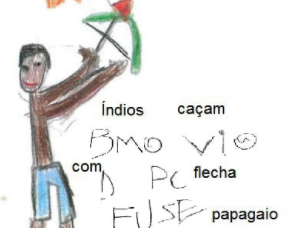 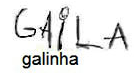 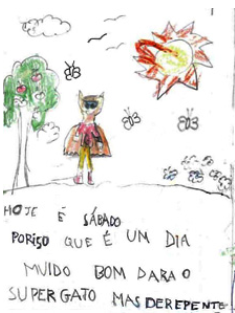 Conhecimento das Letras
Conhecimento das Relações Fonema-Grafema
https://www.cenpec.org.br/hotsite/aprendizado-inicial-da-escrita/
Multiletramentos
Letramento Digital
Letramento
Visual
Letramento Artístico
Letramento
Literário
Letramento Acadêmico